Families, Wealth & Addiction
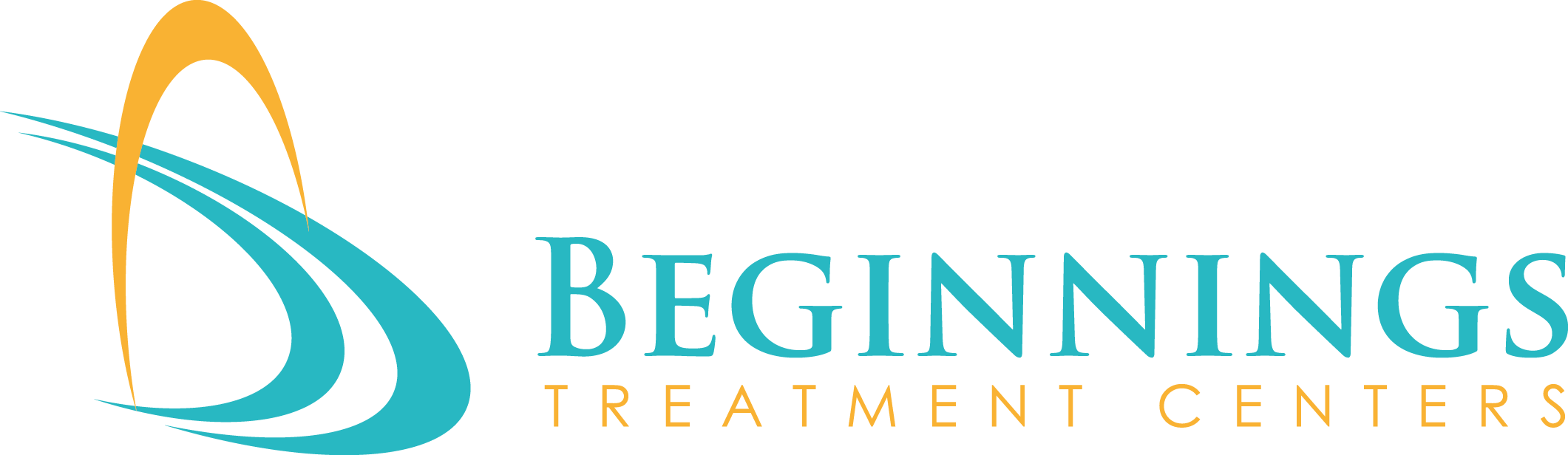 Beyond Financial Solutions For Preserving Family Wealth In The Face of Addiction
20%-40% of the wealthy have addiction issues?
DID YOU KNOW…
Addiction is the highest factor in wealth loss

According to the 2007 National Survey on Drug Use and Health 23,200,000 people required treatment for drug and alcohol problems (Buckwalter, 2009)

14% of the population suffers from the disease of addiction (Buckwalter, 2009)
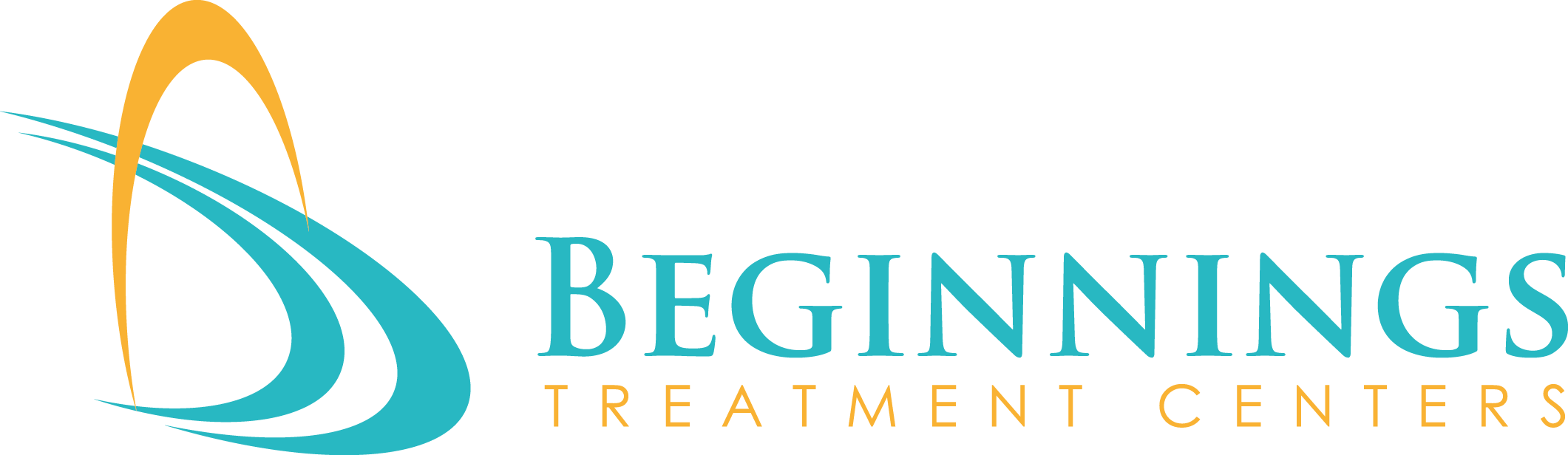 (Messinger, “Leverage First”)
OPPORTUNITIES

Assist clients to acknowledge and address addiction issues

2. Provide support and professional resources for lifelong recovery

3. Help families achieve lifelong goals through guided treatment of this treatable disease
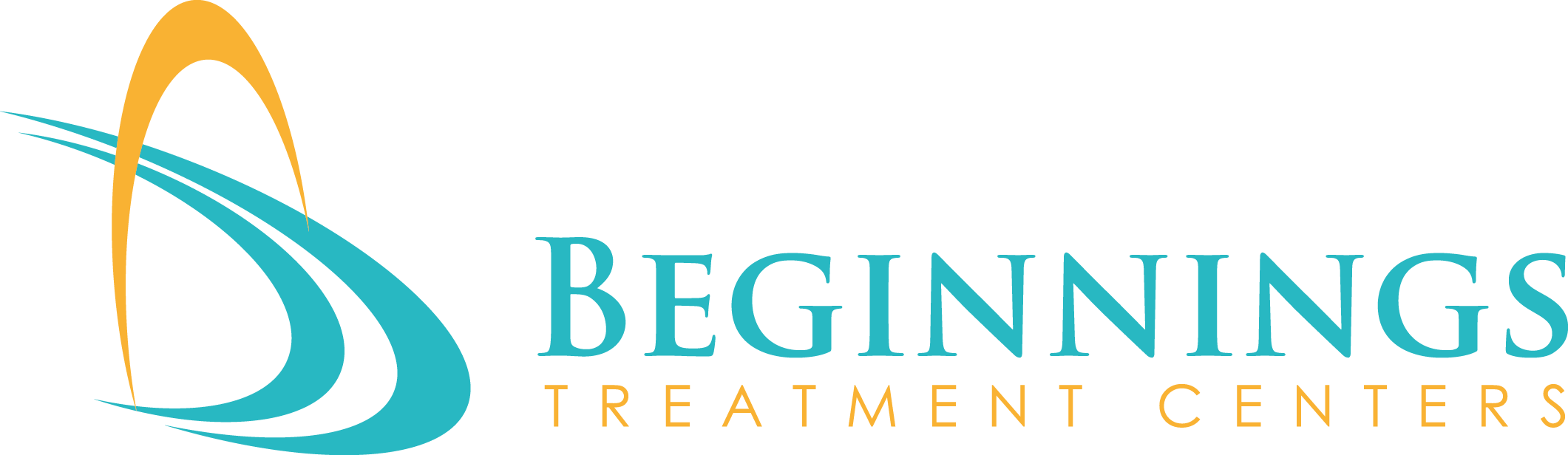 WEALTH AND SUBSTANCE ABUSE

Money provides an excuse to avoid consequences of substance and addiction issues
To be successful requires sensitivity and a full understanding of addiction
A trust can be created to include specific language modified to address current and future obstacles
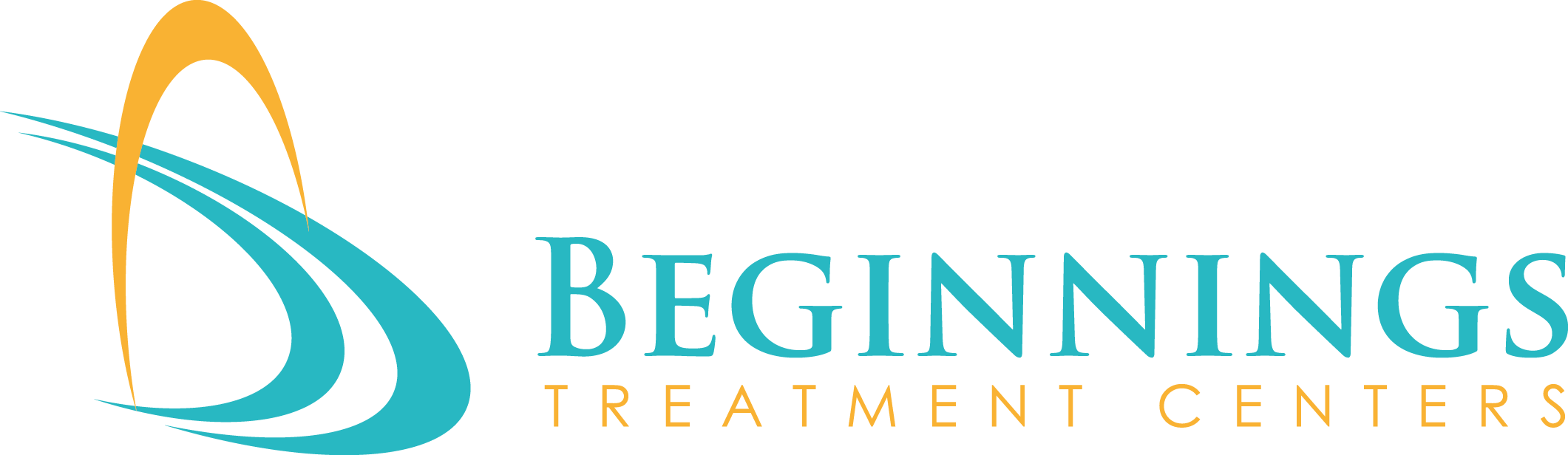 ACTION STEPS

Consult with experts by finding a qualified trustee 
Obtain licensing information and referrals from other professionals
Qualifications should include professionals who are in recovery  and licensed
Include the Family 
Set Motivation for treatment
Create and maintain leverage
4. Create a long-term recovery plan
5. Create the terms of the trust 
basic broad discretionary trust or structured as a special needs trust)

This provides support and creates funding for recovery,
 while simultaneously protecting the beneficiary and family as a whole

(Buckwalter, 2009)
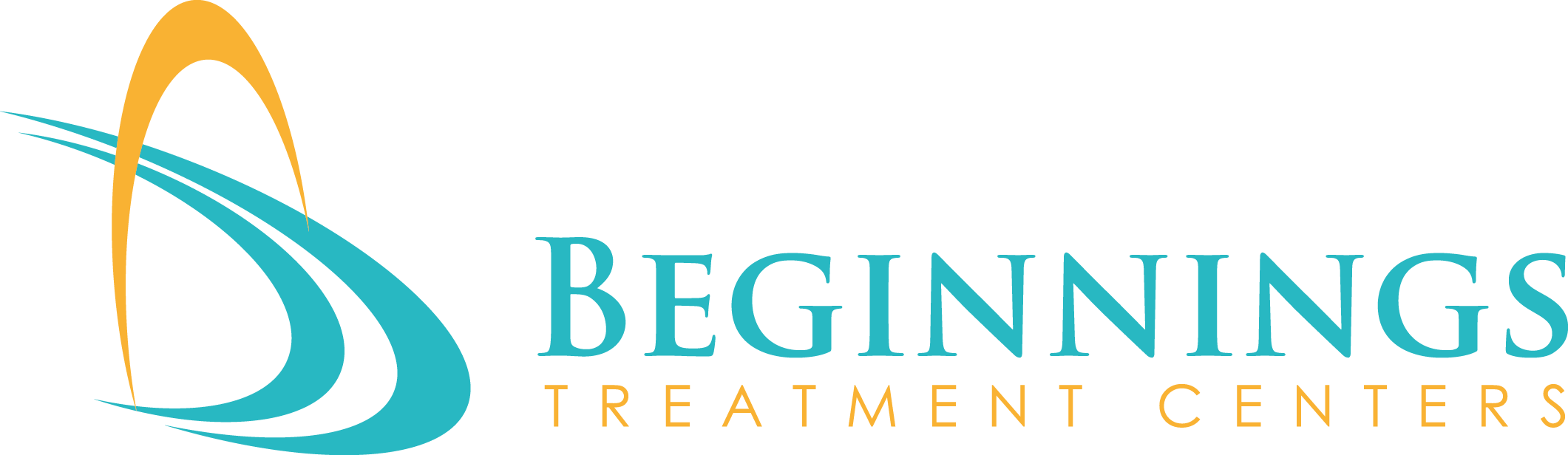 UNDERSTANDING SUBSTANCE ABUSE

Understanding addiction as a disease
Addiction changes brain chemistry and decision making abilities 
Success rates vary greatly 
Family interaction is essential throughout all stages of intervention, planning treatment, and post treatment
Takes more than 28 days!
Typically 2 to 5 year process 





(Messinger, “Families”)
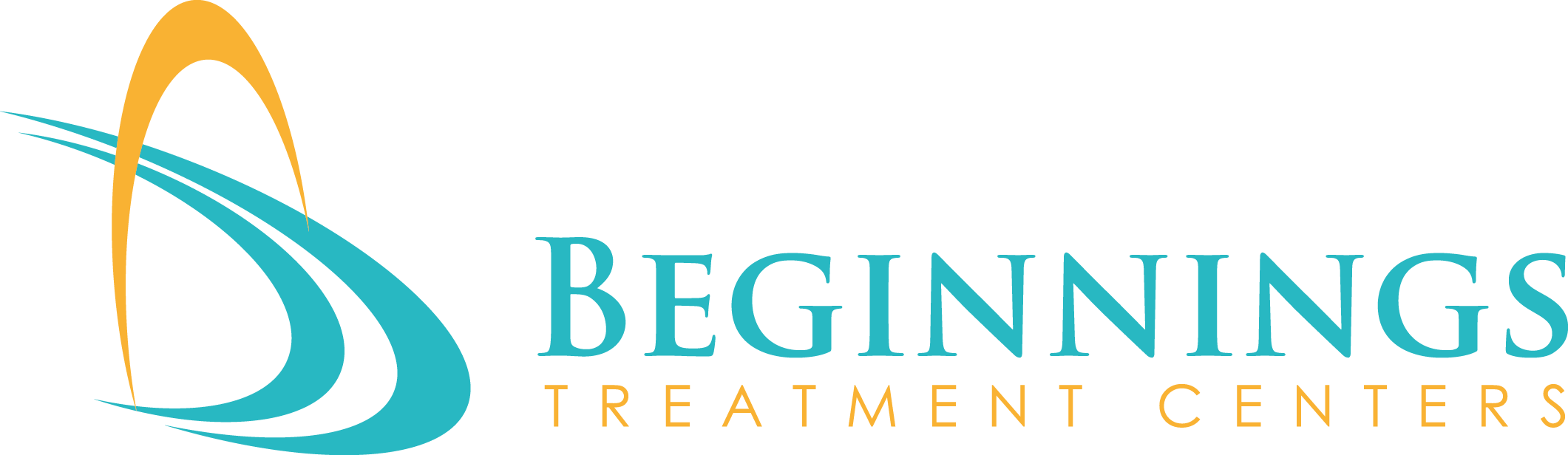 UNDERSTANDING SUBSTANCE ABUSE AND WEALTH

Perceiving treatment as a ”rite of passage” is a current trend
Treatment centers are often a quick fix to a lifelong issue, as they cater to a luxurious lifestyle rather than lasting treatment
Low recovery rates and relapse are common 




(Messinger, “Families”)
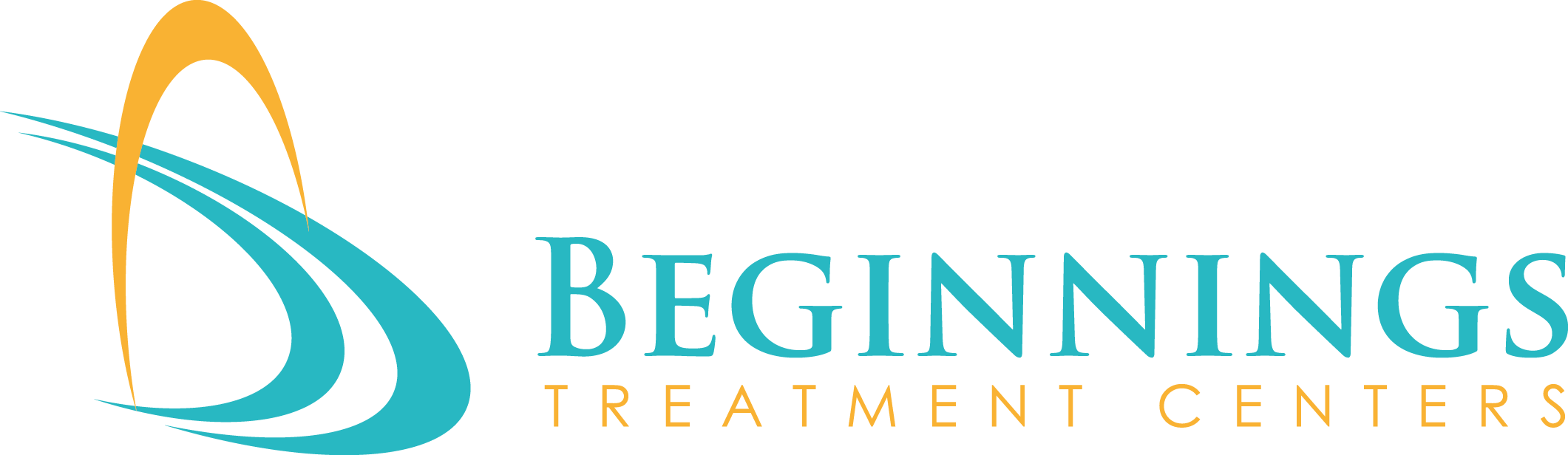 TERMS












* Substance Use disorder defined as mild, moderate, or severe depending on presence of quantity of symptoms



(Messinger, “Best Practices)
CLEAN
12 months of no use of alcohol or drugs
SOBER
12 months of non-use and actively engaged in a program
SUBSTANCE USE DISORDER*
Rather than “addiction” or “alcohol use and dependence”
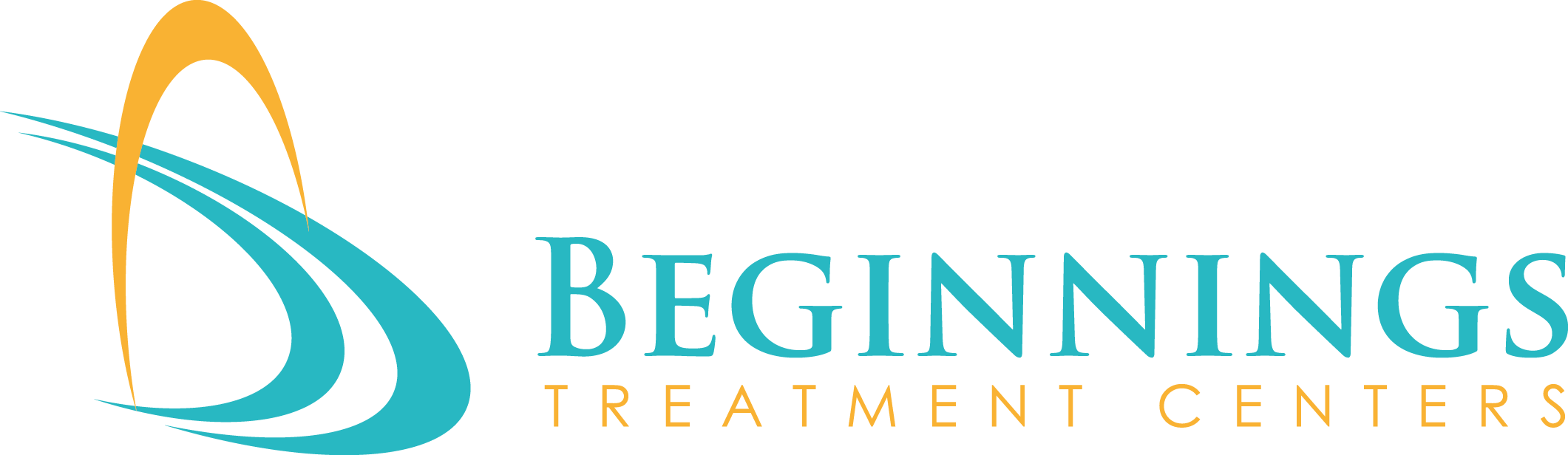 UNDERSTANDING PROCESS AND RECOVERY
The family must believe in the program and understand recovery

Perspectives
Medical- addiction is a disease
Practicality of what works- pilot/physician model is ideal
Legal- law supports certain decision-making based on professional suggestion and recommendation
Family system– family and advisors must work together and be a team to support sobriety 
Stages of Recovery
Transition: Recognize Addiction
Stabilization: Recuperation
Early Recovery: Change addictive Thoughts and Behaviors
Middle Recovery: Lifestyle balance
Late Recovery: Family Issues
Maintenance: Growth and Development


(Messinger, ”Building Leverage”)
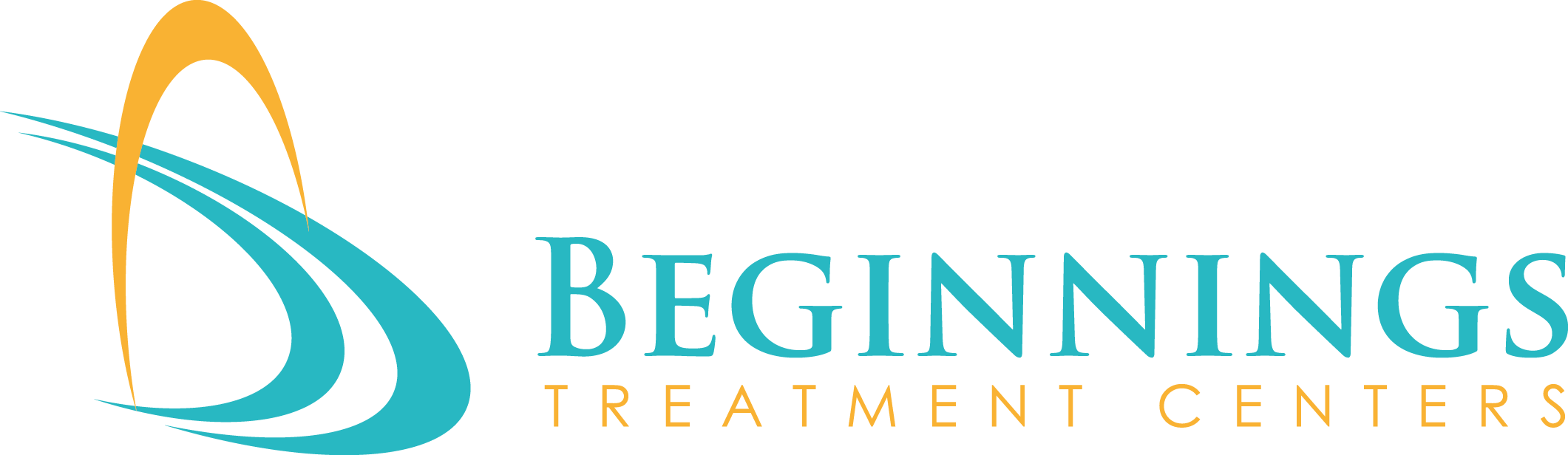 SIGNS OF POSSIBLE SUBSTANCE ABUSE:

Attitude shift in priorities
Frequent requests for money or goods
Outbursts, self-destructive acts
Serious life events such as arrests or dropping out of school
Changes in physical appearance 





(Messinger, “Families”)
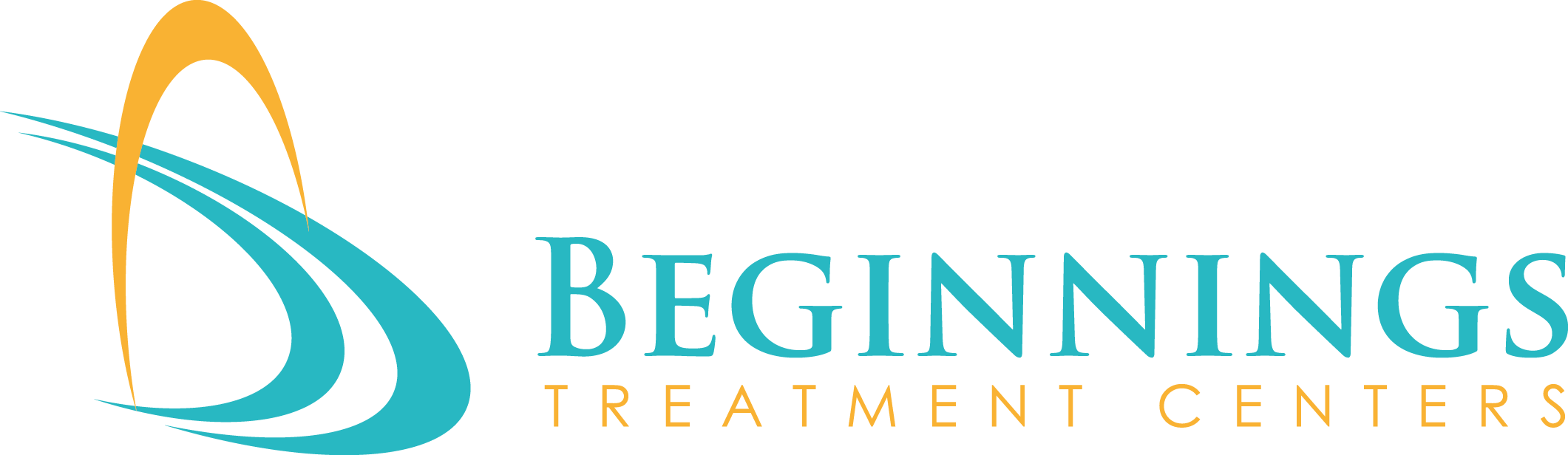 MYTHS ABOUT SUBSTANCE ABUSE

Addicts can quit whenever they want
Substance abuse changes the brain which often results in behavioral consequences
You must be willing to accept drug treatment for it to be effective 
Most effective treatment are those with a lot to lose (licenses, money, status, family, etc.)





(Messinger, “Families”)
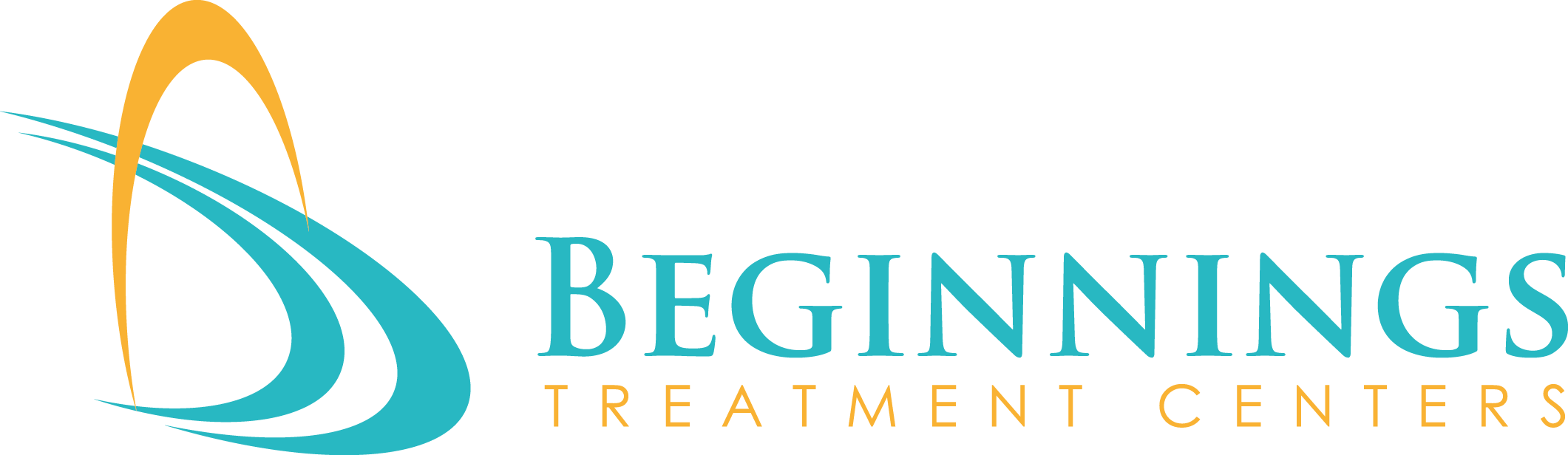 74% continuous abstinence after 5 years
PHYSICIAN/
     PILOT PROGRAM
92% of airline pilots continuously abstinent at 2 years

Most other programs have less than 25% one year continuous abstinence 
This is the only program where physicians receive different treatment than other groups.
(Family Recovery Management Program)
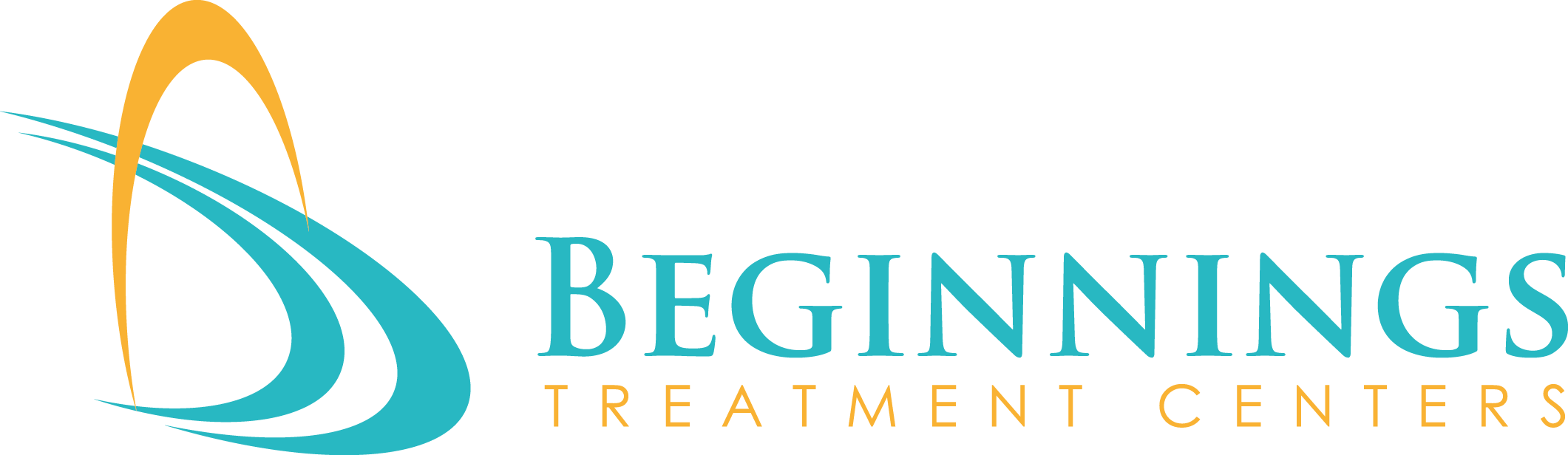 (Messinger, “Best Practices”)
WHY IT’S BETTER

Quality 
Duration
Longer
Medical boards oversee the program and dictate the terms post treatment
Leverage- without it, success is futile 


(Messinger, “Best Practices”)
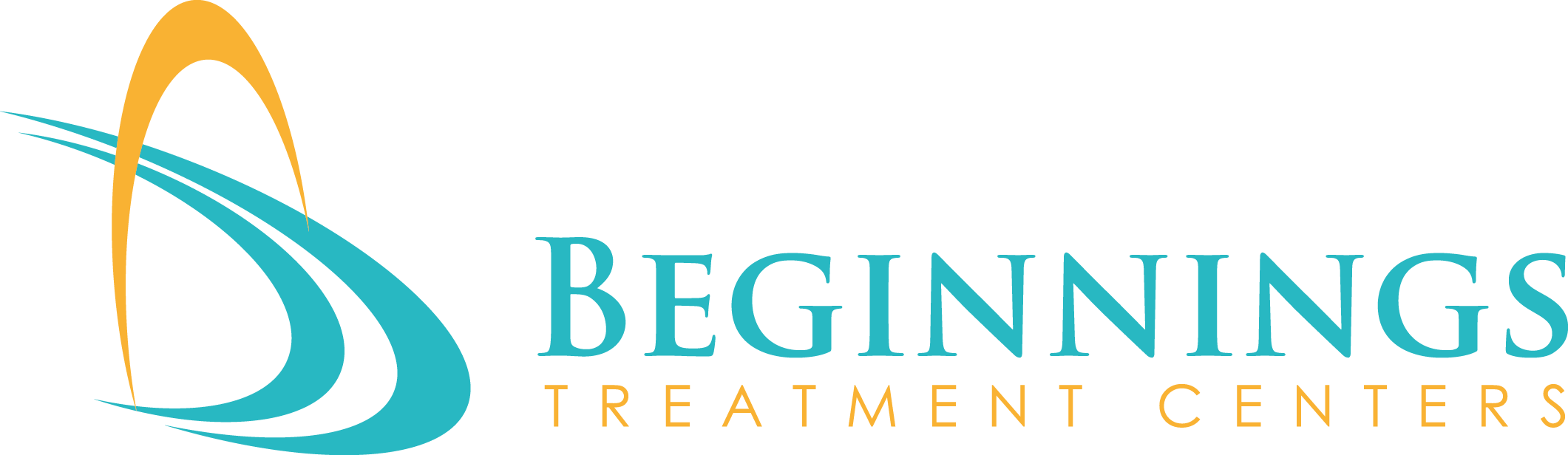 FAMILY RECOVERY MANAGEMENT PROGRAM

Families can utilize the same role as medical board directors to encourage entering treatment and complying with post-treatment plans.
Two-Track System











(Messinger, “Best Practices”)
FAMILY TRACK
Uses leverage; professionals oversee this process
ADDICT TRACK
Complies with leverage; 2-3 year process
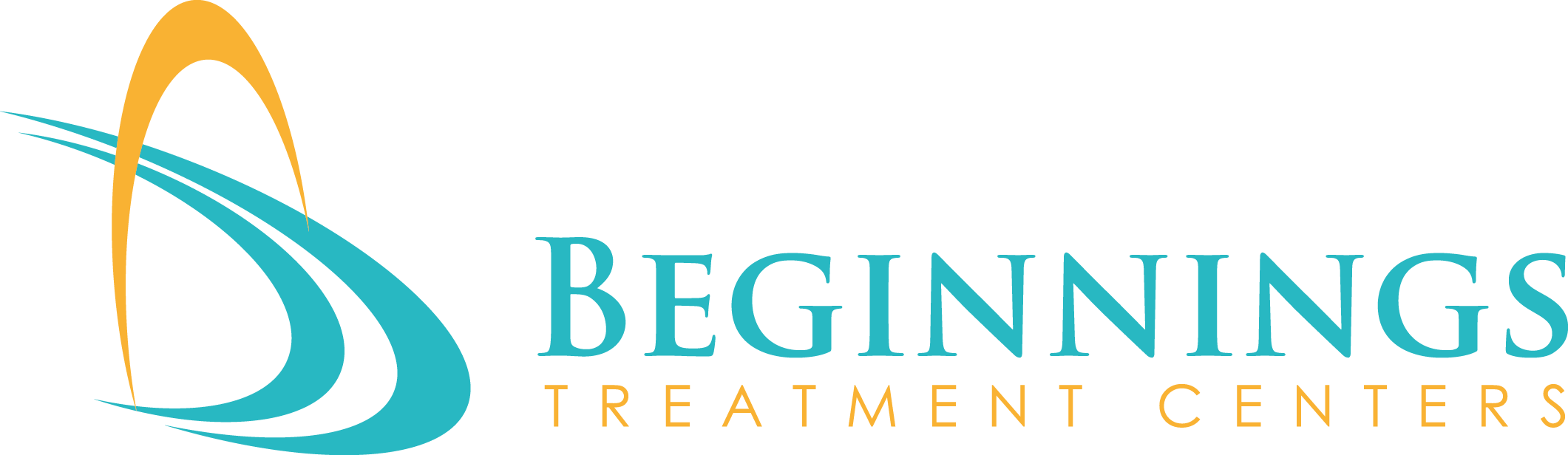 LEVERAGE

In the physician model, medical boards use the license as leverage to ensure compliance- comply with the treatment plan, or do not practice medicine.

Explicit Leverage
Include language in trusts and estate plans
Non-Explicit Leverage
Soft pressure- relationship based
Externalized pressure- opportunistic 
Action-based- consequences 

(Messinger, “Best Practices”)
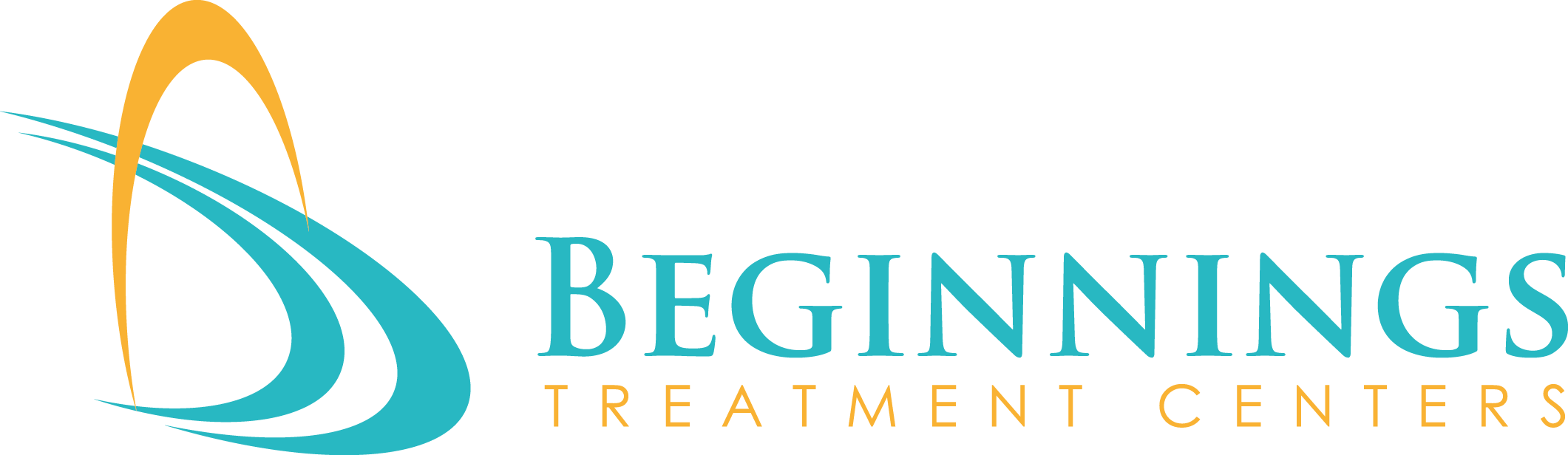 KEY POINTS OF LEVERAGE

Used as an early intervention technique
Maintained over a long length of time
It is not treatment, but used to acquire compliance 
Never cut off an addict without a support system in place
Use leverage until the addict develops an internal motivation to recover 







(Messinger, “Best Practices)
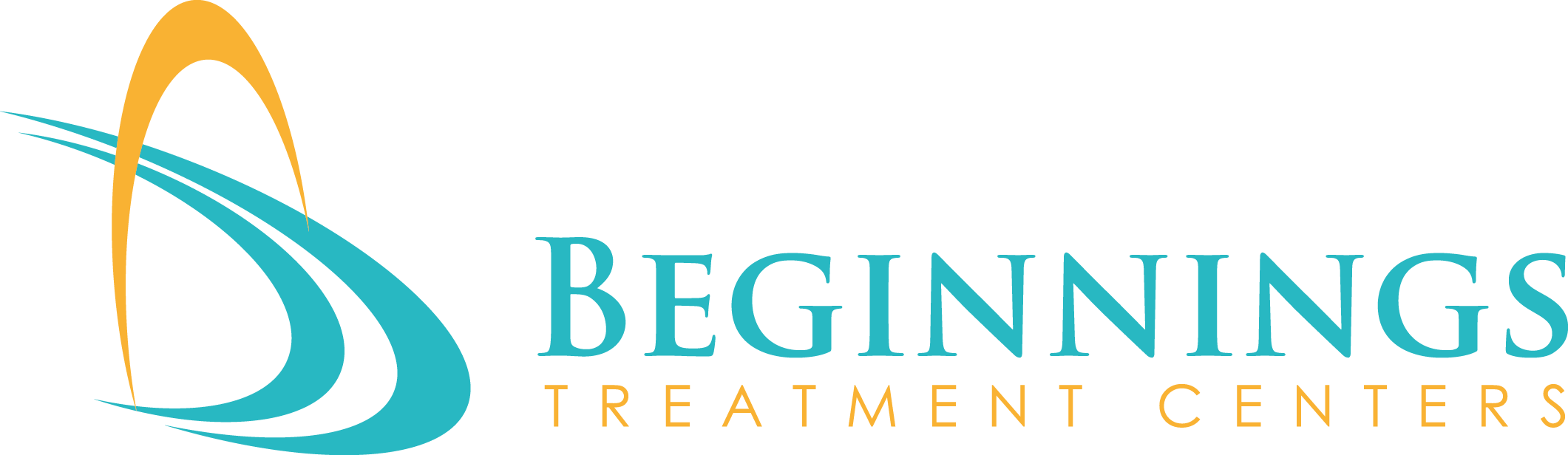 IMPLEMENTATION PLAN

Open communication with all parties
Immediate response if relapse occurs
Leverage to implement structure
Drug-Testing
Proactive community of counselors, sponsor, meetings, etc.)
Contract to be signed by addict and must cover recovery aforementioned items 






(Messinger, “Best Practices”)
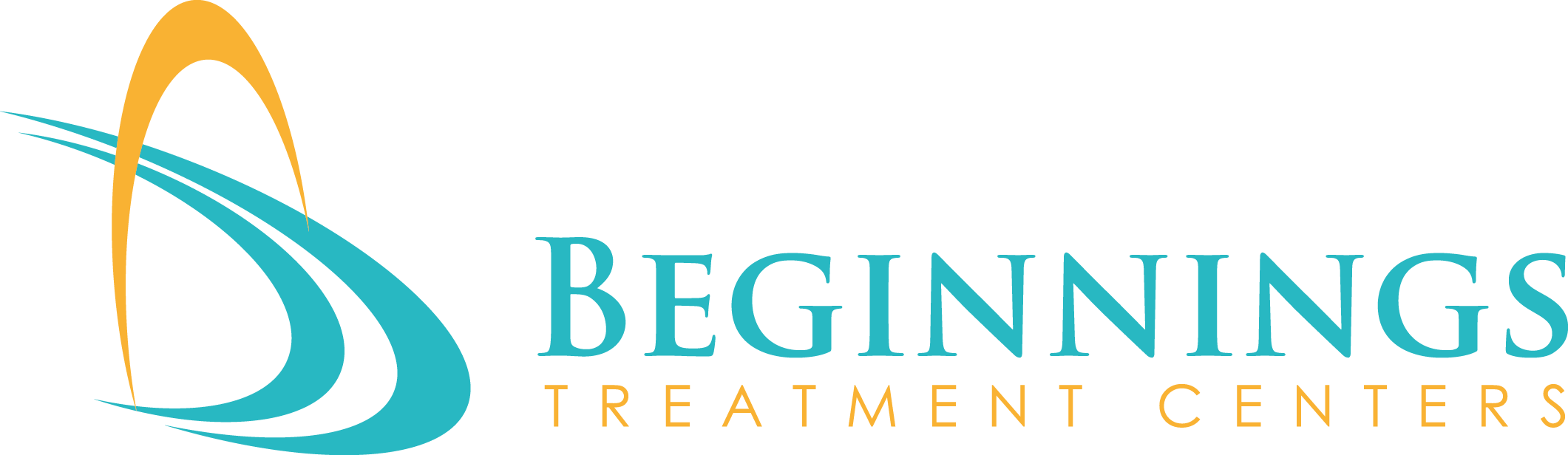 IDENTIFYING PROBLEMATIC FAMILY MEMBERS

Dysfunctional Family member
Underperforming Family member
Economically-Challenged or Contentious Family member









(Messinger, ”Building Leverage”)
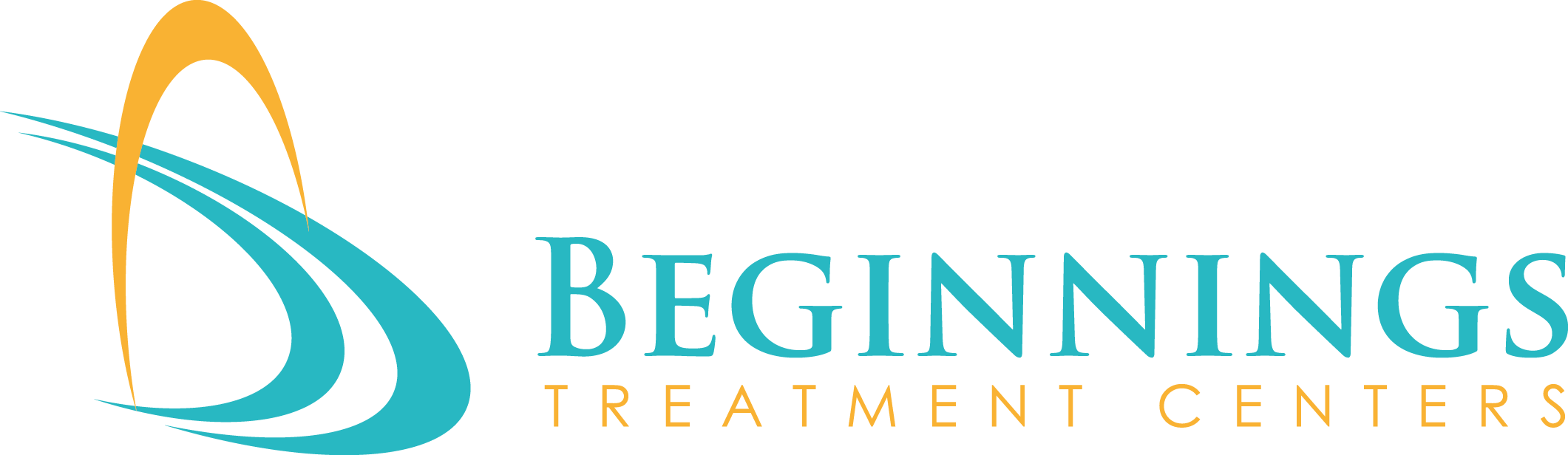 MANAGEMENT TOOLS

Hire a professional with the following services

Intermediary Between Family and the Addict (on behalf of the family)
Family Support Case Management Services (on behalf of the family)
Personal Counseling and Recovery Support (on behalf of the addict)
Underperforming or Financially-Challenging Family Member/Beneficiary 





(Messinger, ”Building Leverage”)
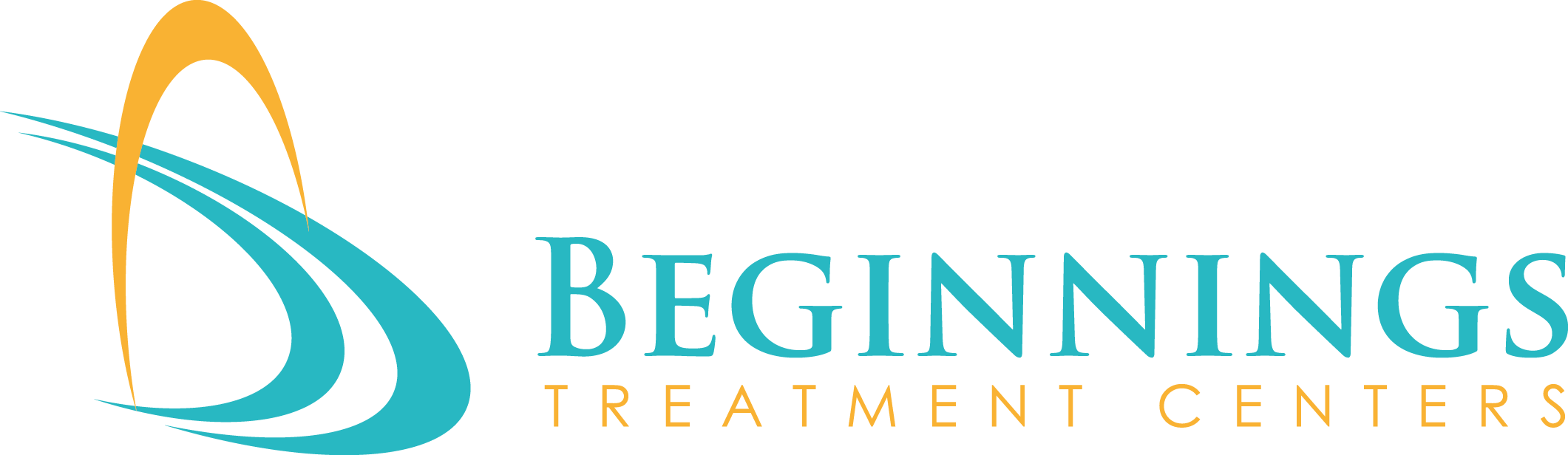 CHOOSING A TREATMENT CENTER

Ask how the center measures their success
Does the center have experience in working with families with wealth? 
This type of center will place high value on therapeutic relationships and unique needs
What does the program state for post-treatment support, especially in the 18-month period after treatment? 
4. Let the experts decide what the correct approach should be, rather than the addict
5. Many provide treatment and not recovery 
6. Counseling Quality
7. Treatment Philosophy
8. Family Systems: The Role the Family Plays


(Messinger, ”Families”)
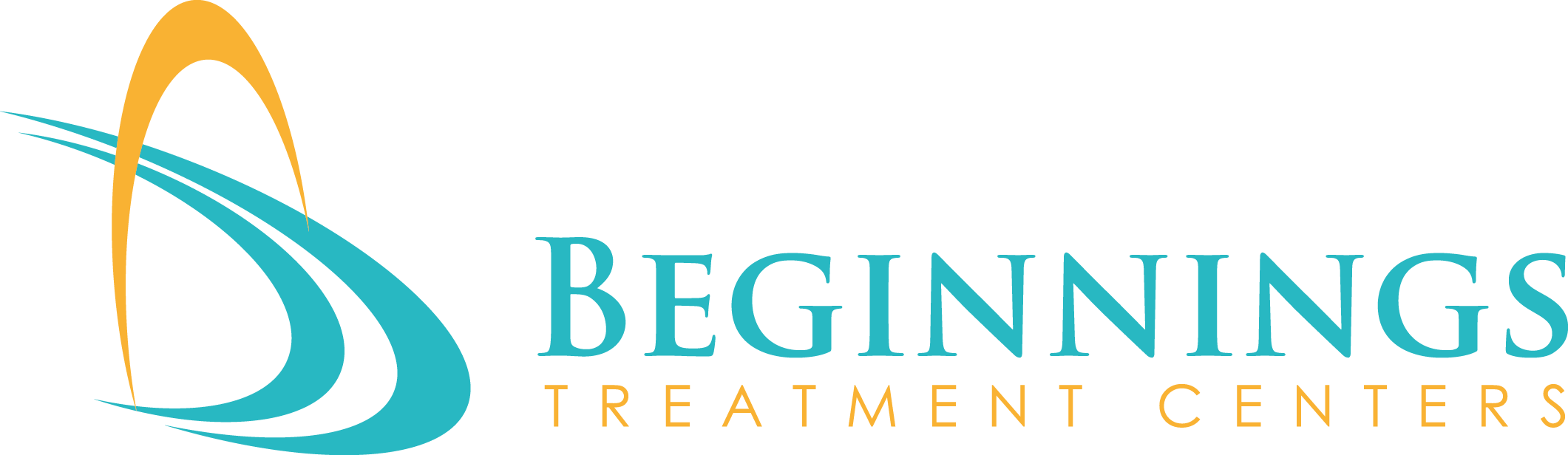 MODEL LANGUAGE

Sole Discretion of Trustee to Withhold Income or Principal, Notwithstanding Any Other Provision of The Trust Agreement
Authorization to Hire and Rely on Professional Expertise to Implement Appendix A
Authorization Regarding Intervention, Evaluation, Treatment, and Recovery 
Beneficiary’s Consent to Release Information and Compliance Requirement
Alcohol and Drug Testing- Observed Tests
Recovery- Two-year Minimum
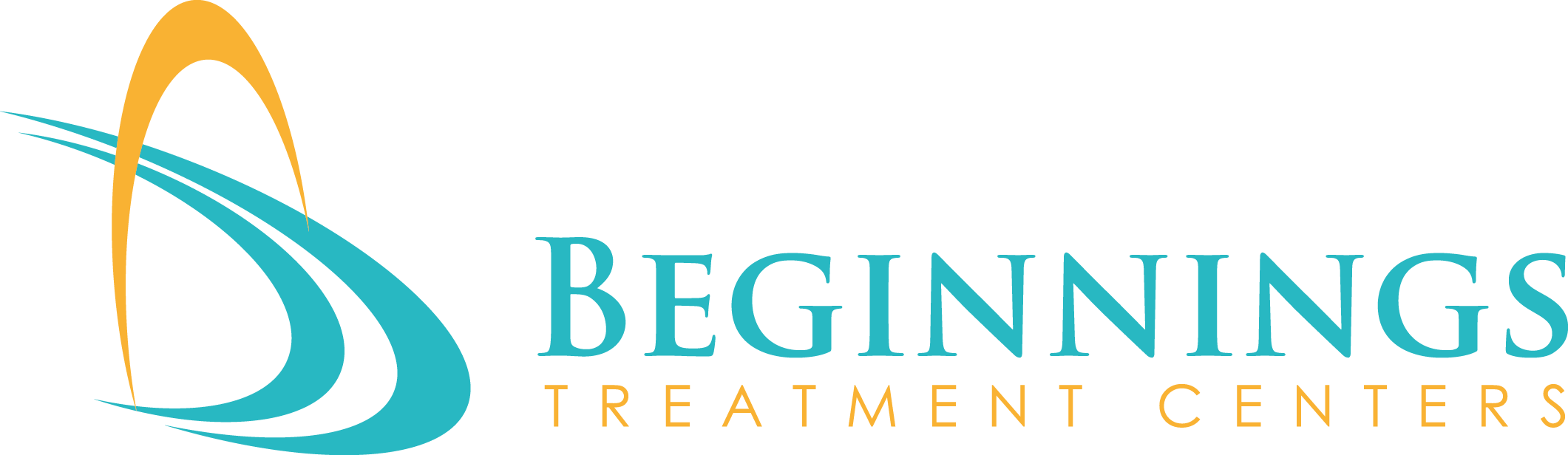 KEY POINTS:

Individualized for each family
Includes plan in the event of a relapse
Authorization of appointment of experts to make recommendations on behalf of the trustee
The professional works for the trustee 
Professional Evaluations utilized as an early intervention strategy 
Professional assistance paid for by trust and helps the trustee-beneficiary relationship




(Messinger, “Best Practices”)
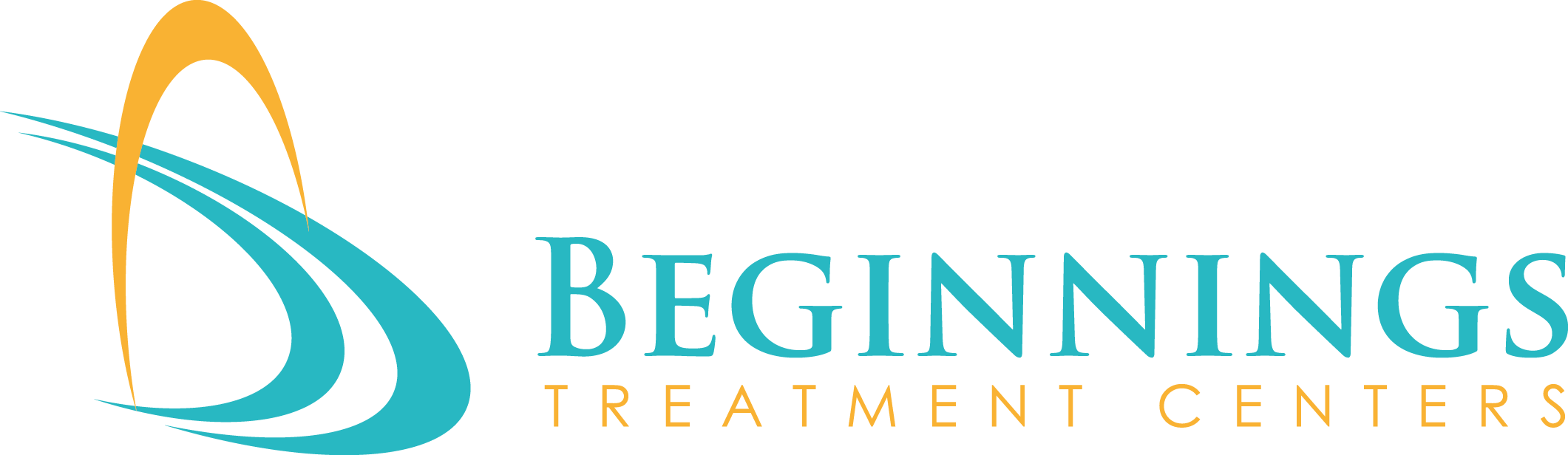 RESOURCES

WWW.INDEPENDENTINTERVENTIONISTS.COM 

for a complete list of great chemical dependency counselors
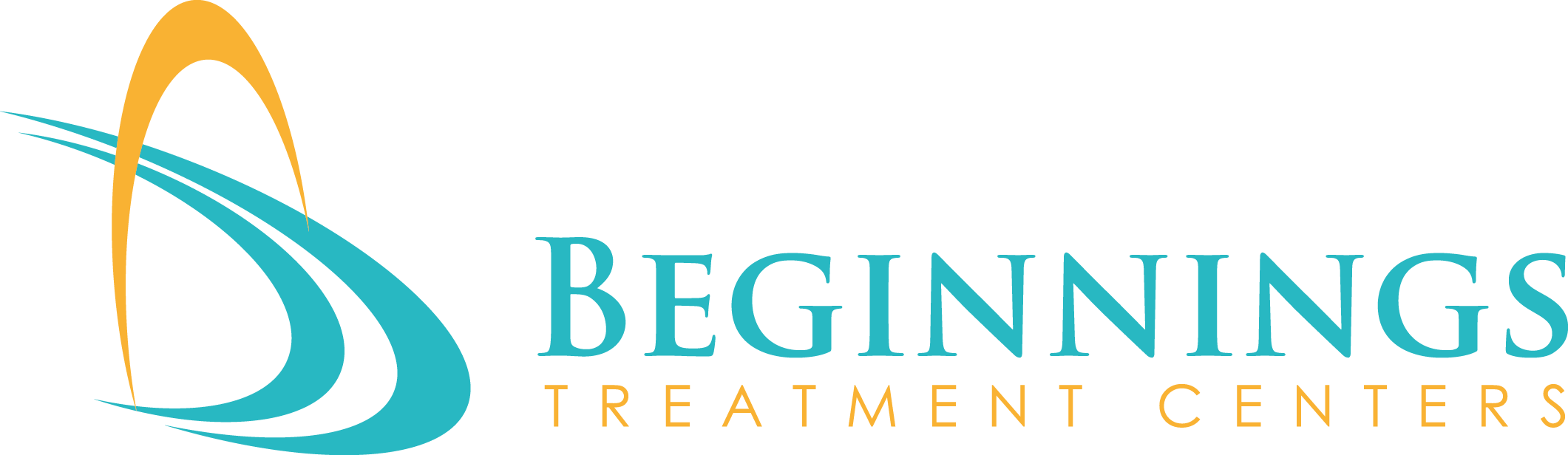 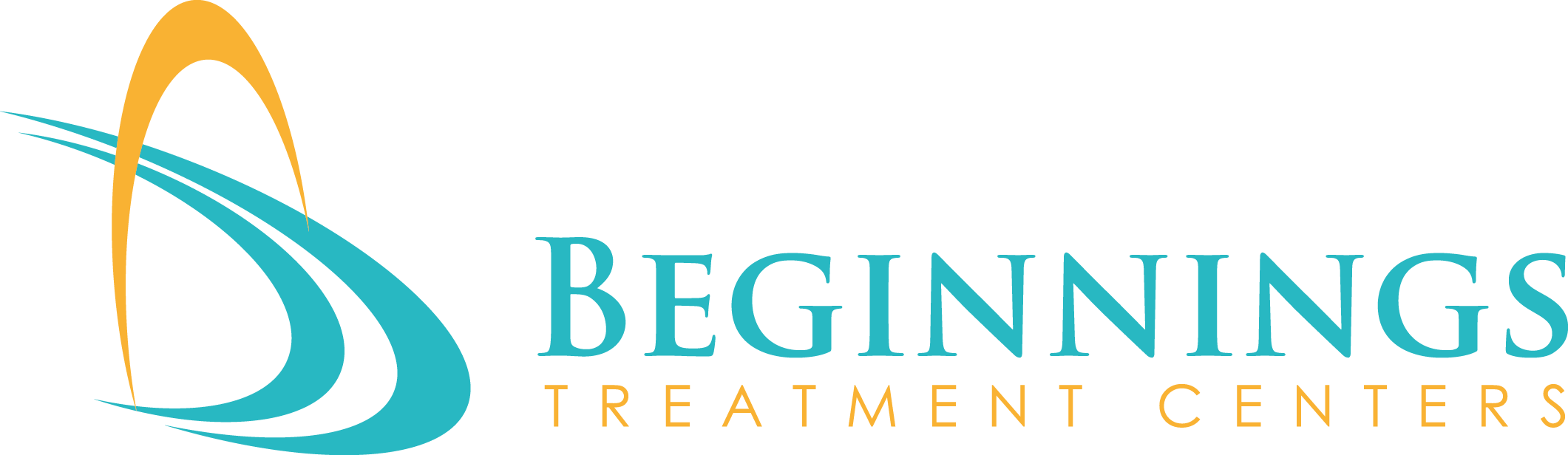 APPENDIX

Buckwalter, Wayne. “Trust Planning for Beneficiaries With Addictions.” New Jersey Law Journal, vol. 192, no. 6, ser. 501, 9 Nov. 2009, pp. 197–198. 501.
 
Messinger, William F. “Building Leverage Into Governance Documents for Earlier Intervention and Stable Recovery.” Family Support and Addiction Management for Long-Term Success, www.billmessinger.com/downloads/Art-4-Governance.pdf.
 
Messinger, William F. “Common Misconceptions About Addiction: What you Think You Know Can Hurt You and Your Loved One.” Family Support and Addiction Management for Long-Term Success, www.billmessinger.com/downloads/Common-Mis.pdf.
 
Messinger, William F. “Families, Wealth & Addiction.” www.billmessinger.com/downloads/Leverage-First.pdf.
 
Messinger, William F. “Leverage First: Using Family Resources as a Positive Influence for Recovery.” Family Support and Addiction Management for Long-Term Success, www.billmessinger.com/downloads/Leverage-First.pdf.
 
Messinger, William F, and Arden O'Connor. “Best Practices for Treatment Substance and Other Behavioral Disorders.” Oct. 2017, www.billmessinger.com/downloads/Model-Language-Second-Edition-(2017).pdf.